Univerzitní kampus Bohunice, 
Kamenice 5, 
625 00 Brno
Zaskoč si na FSpS
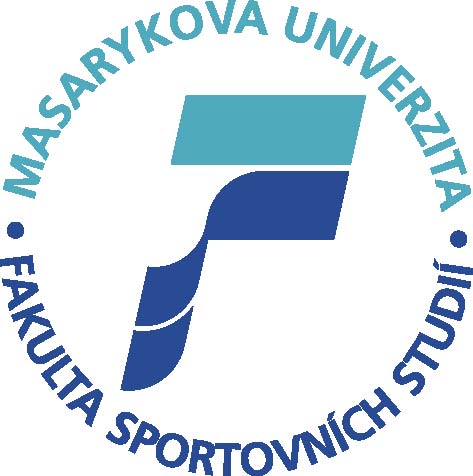 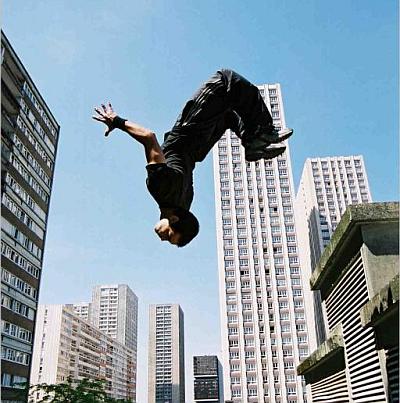 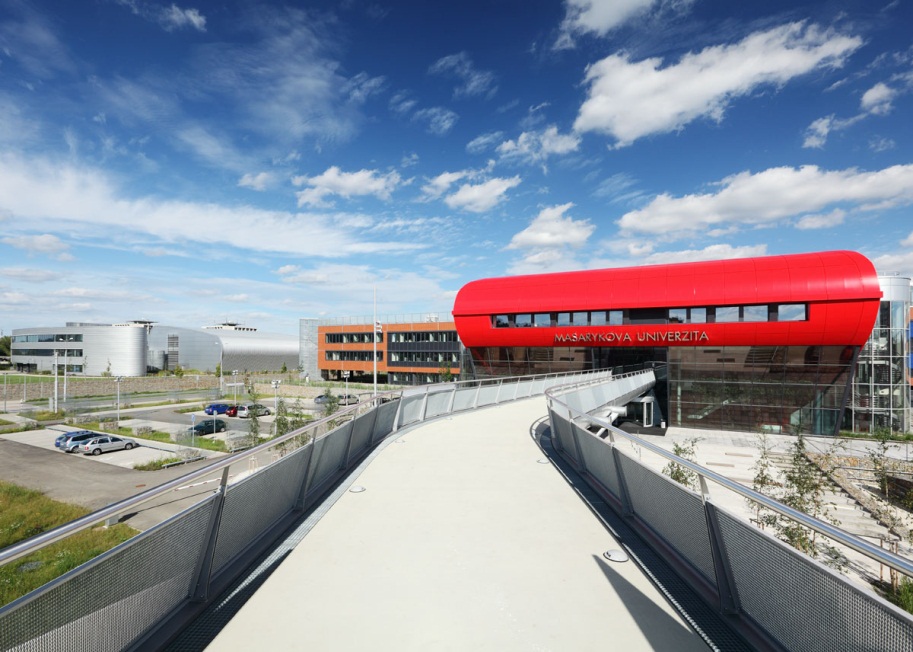